Innovative Clubs: The Low-Hanging Fruit of Membership
PDG Sean J. Sawyer
Zone 33 Innovative Club Advocate
District 7545 Membership Chair, 2021-24
[Speaker Notes: Welcome to the first session with the first topic on the first day of your annual District Conference.  There’s usually only one of a few reasons why event organizers make someone go first . . .]
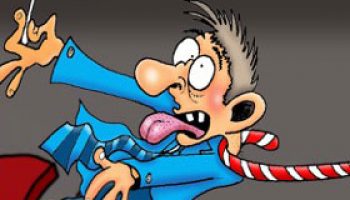 [Speaker Notes: It’s either that they want to get them over with quickly and out of the way, or it’s because they’re a fabulous speaker and they want to set an enthusiastic tone for the rest of the weekend . . . <next slide>]
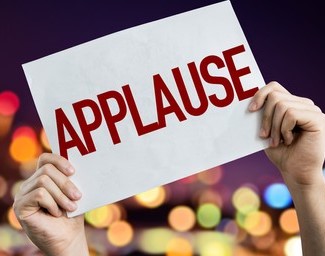 [Speaker Notes: In hopes that it’s the latter, let’s practice !! Excellent !!]
One Size Doesn’t Fit All
Traditional Club Model
Professionals and aspiring leaders who meet regularly
In-Person
Virtual
People looking for connections, service opportunities, and traditions for service, connections, and personal growth
Hybrid
Frequency
Socialize over a meal while learning about a new topic or an opportunity to serve the community
Location
What if that doesn’t work !!??
[Speaker Notes: Membership summits are normally an all-day event, but today, we get 30 minutes, so I’ll do my best.  With that said, when you invite the ICA to your event, you still get to talk about membership, particularly, membership growth, but not from the angle of existing Club dynamics, attraction (getting them), attrition (losing them), goals (how to address and be better at both). While that stuff is certainly important, ICA is about being mindful of what works best under each set of circumstances in which we find ourselves.  Said differently, which club type or format will be most likely to flourish.  That’s why this section can begin with the premise that ‘One Size Doesn’t Fit All.’

Now, it is likely that none of us would not be here today were it not for the traditional Clubs from which we all come.  
<cycle animations – stop at “location”>

However, in attracting new prospective members, what if that traditional Club format doesn’t fit everyone that wants to become a Rotarian?

Instead of trying to find people who fit a particular style of Rotary, what if we create a particular style of Rotary, that fits the people who are looking for it?]
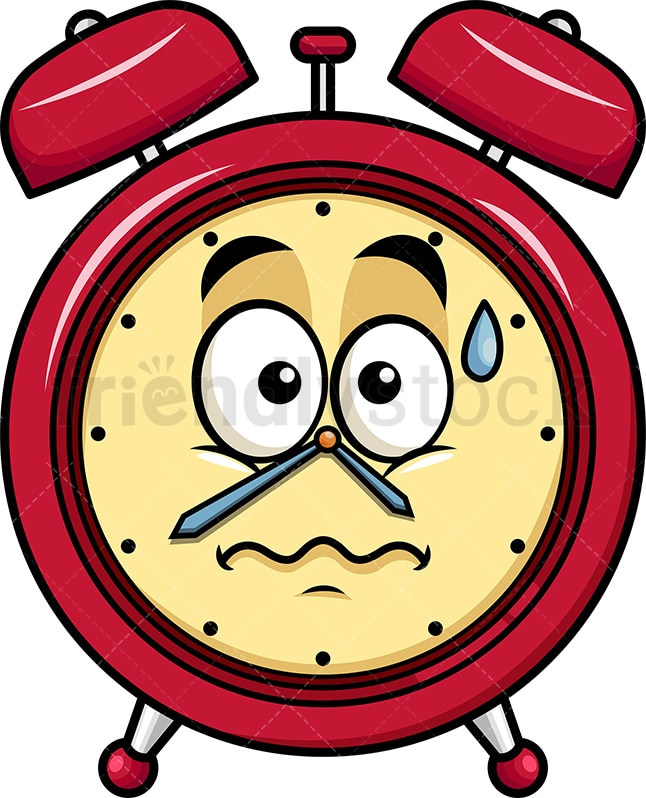 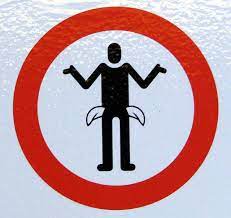 5
[Speaker Notes: What are the top two reasons people give, as to why they THINK they can’t join Rotary?
Time
Money

What if moving forward, we designed Rotary to eliminate both of these concerns?
What if time weren’t an issue?
What if money wasn’t a concern?
How can we eliminate both of these elements from the equation?
What is Rotary going to look like if we don’t? If everyone has the right, and should have an opportunity, to be a Rotarian, how else will we ever REALLY Grow Rotary if we don’t look for and make it available to those underserved populations?

That is precisely what we are going to look at today, even if just for a short time.]
6
One Size Doesn’t Fit All
Traditional Club Model
Innovative (Alternative) Club Models
Alumni-based
Cause-based
Interest-based
Corporate
Passport
International
[Speaker Notes: So, with that in mind, instead of the Traditional Model, let’s look at what I mentioned at the beginning is the low-hanging fruit of Rotary membership, and those are what we’re calling “Innovative” or Alternative Club Models.  For example:

Alumni-Based Club - a club whose members (or most of them) are former Rotary or Rotary Foundation program participants; People who have participated in Rotary outside of a club

Cause-Based Club - a club whose members are passionate about a particular cause and focus their service efforts in that area; People who want to connect with others while addressing a particular set of problems

Interest-Based Club – A club that focuses on a particular interest or hobby; People who want to enjoy Rotary in a specific way or focus on a shared interest or activity, such as professional development for members

Corporate

Passport – A Rotary club that allows members to attend other Rotary club meetings as long as they attend a specified number of meetings in their own club each year; People who travel frequently, or those who enjoy trying a variety of club experiences and meeting lots of new people

International – A club whose members speak a common language other than the primary language of their district, OR an online club whose members are from different countries; people who want to connect with other people from all over the world or want other international experiences from their club meetings]
One Size Doesn’t Fit All
Innovative (Alternative) Club Models
Alumni-based
Satelllite
Cause-based
Interest-based
Corporate
Passport
International
[Speaker Notes: And then there’s this thing, this idea, this word, that we all find ourselves just throwing around loosely . . . satellite . . .

What is that? What does it mean?  What does it look like?  How big is it?  How long does it last?
				
Satellite - A Rotary club sponsored by a traditional club but with its own meetings, projects, bylaws, and board; Those who want a club experience or meeting format or time other than what’s offered by the traditional clubs in the area

How many of you have satellite Clubs?  How many of you have been involved in creating satellite Clubs?  How many of you know who your current District ICA is?  For those of you who don’t, to who is the first phone call you’re going to make as soon as this session is over?  While I acknowledge I am biased, I will submit to you that, unless it’s maybe your AGs, there is nobody more important on your Team than your DMC and ICA.]
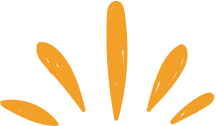 If we don't start thinking differently, we'll never fill
the empty seats.
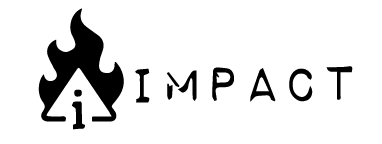 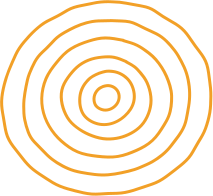 [Speaker Notes: So now, let’s get honest with each other . . . here’s where we are <read slide>

Why is that? <next slide>]
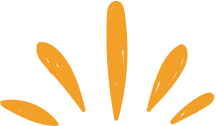 LIFE HAPPENS
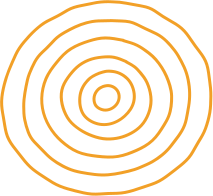 [Speaker Notes: That’s because LIFE HAPPENS !!  Some people cease to be Rotarians for reasons beyond their control, reasons like aging, health, employment that leads to relocation, significant family events . . . There’s not much we can do about those types of things, and we know that they’re going to happen at some point to all of us.]
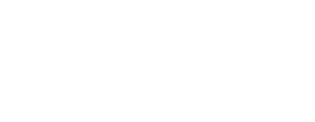 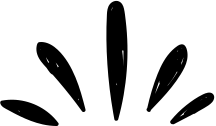 People don't leave Rotary
because they don't like Rotary.
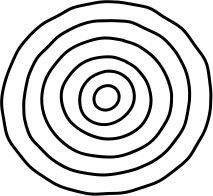 [Speaker Notes: What we need to try to curtail are the avoidable lossess.  Yes, some people leave voluntarily . . . Why ??  It’s because they’re not satisfied with their current Rotary experience.  There’s nothing wrong for examining what Rotary can do you for you.  It’s Service Above Self, but it’s not Service Without Self, and some Clubs lose sight of providing their members with the Rotary they need in order to stay.  So while an existing Clubs can sometimes experience a facelift, in some cases, it’s time to create the Club that fits the person . . . create the experience they DO want !!  So while improving the existing Clubs is of great importance, so is creating the opportunity for the people whose existing Club structure will for whatever reason not work any more or would never work in the first place.

Are all satellites the same?]
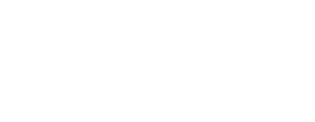 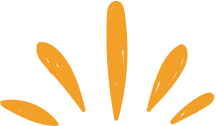 How we make an
IMPACT
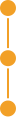 Meet people where they are
Take the pressure off
Focus on what connects us
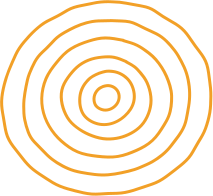 [Speaker Notes: Here’s what we need to do <read slide>

Does a satellite club have a President?  NO, a Chair . . . should be on the parent Club (if any) Board
Can a satellite club have more than one hosting club?  NO . . . satellite club members are members of the host club, and you can't be a member of more than one club
Must a satellite club meet weekly/as often as the host?  NO . . . RI flexibility allows a club to "meet" as often or not as preferred
Must the satellite club dues be the same as the host?  NO . . . all that is required are RI and District dues . . . TRF, meals, etc are TBD by the satellite
Are satellite clubs in competition with the host? NO . . . satellites, particularly Impact as a "companion" club, are designed to support, not compete
Are all satellite clubs the same?  NO . . . see above
Are satellite clubs to act without the involvement of the host club after it is formed?  YES, with only necessary supervision (we're all in the same club, remember?)
IN FACT, the Impact model offering assistance every step of the way is applicable to the creation of ALL satellite clubs]
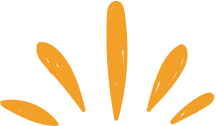 IMPACT Companion
Club Model
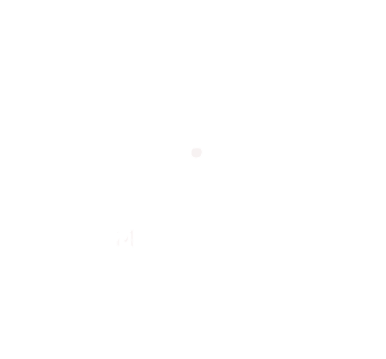 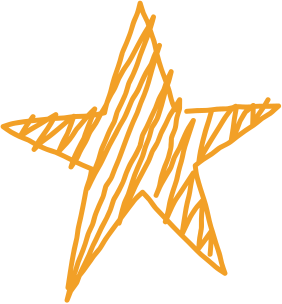 Created by Patrick Longano in Western NC
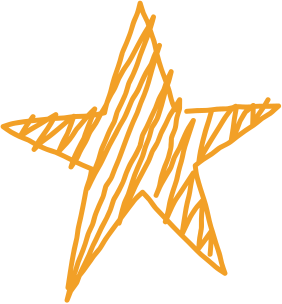 Focus on strengthening existing clubs
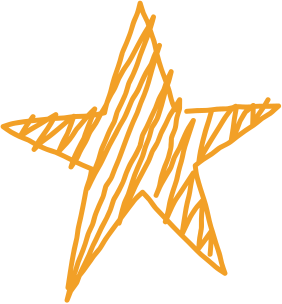 Offer additional pathways to Rotary
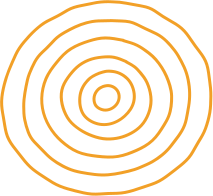 [Speaker Notes: Ever hear about Impact?  It is just one of several ways Innovative Clubs have helped lead to 50% of the growth we experienced in our Zones last year.]
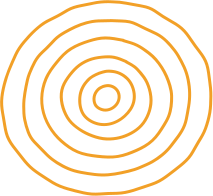 What is an IMPACT Companion Club?
A Satellite...Sort of
No Meetings
"Satellite" has a negative connotation because of the expectation of breaking away from the host club.
Members have the option of attending meetings, but are not required.
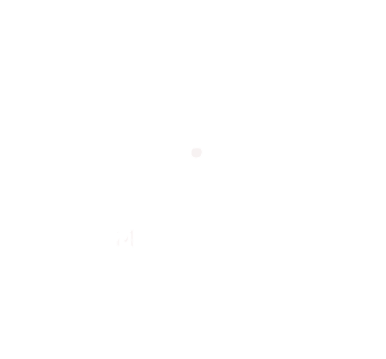 Service Focused
Economical Option
Rotary is a service organization. 
When we focus on service, growth is natural.
Finances should never be an obstacle for someone interested in serving in Rotary.
[Speaker Notes: Quickly, just as an example, here is what it represents . . .]
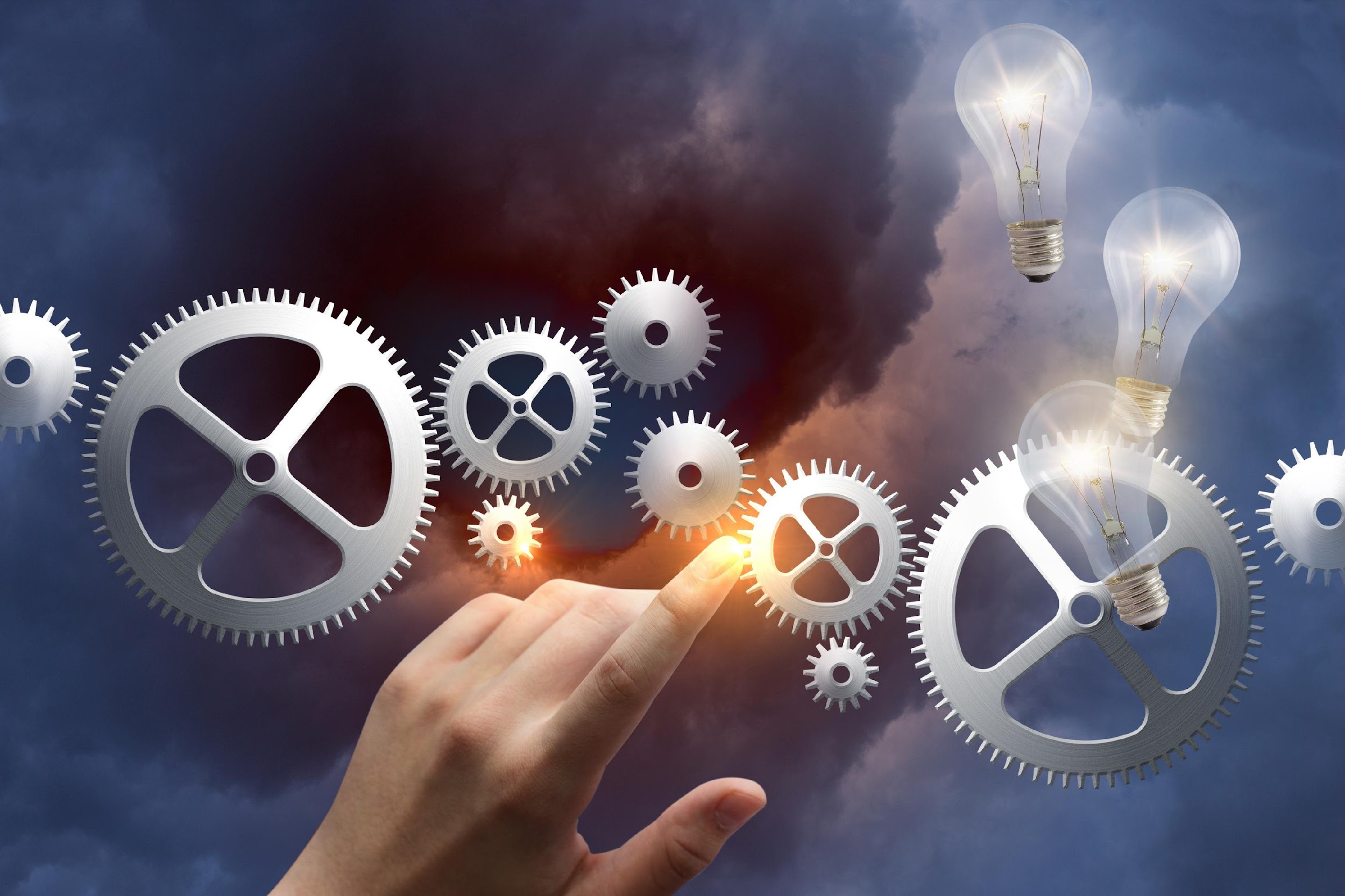 IMPACT Innovators Help With
Understanding
your club & goals
Board discussion
& approval
Recruitment
 plan & training
RI paperwork & induction planning
[Speaker Notes: Here’s the steps you take in creating one . . .]
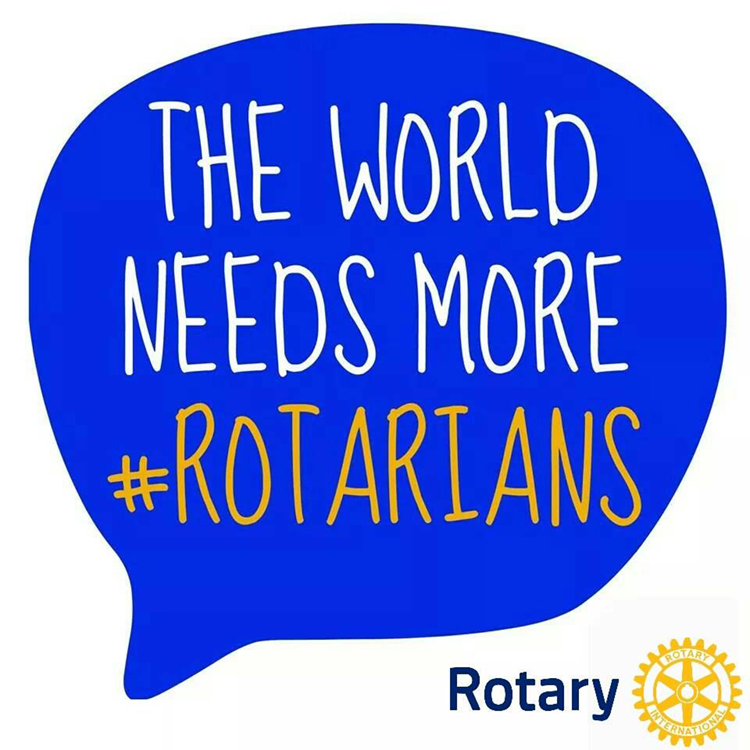 [Speaker Notes: IN SUMMARY, IF MEMBERSHIP DOESN’T WORK, NOTHING ELSE MATTERS.
Said more positively, if you get membership right - growing consistently and moderately, everything else comes easy. It doesn’t have to be a certain type, it can be any type, because anyone that wants to be a Rotarian, should be able to be one, in a place and in a way that best suits them.  So let’s find the low-hanging fruit-]
QUESTIONS ??
PDG Sean J. Sawyer
Zone 33 Innovative Club Advocate
Email:  sawyer.higinbotham@gmail.com
Phone:  304-288-8862
[Speaker Notes: In summary, anyone can, and should, be a Rotarian.  The right people are already out there.  We just have to build the right Clubs that they can find and will want to be a part of.]